Your Title (Times New Roman 30 Bold)
Virtual Abstract
Conclusion: No more than 30 words (Times New Roman 18)
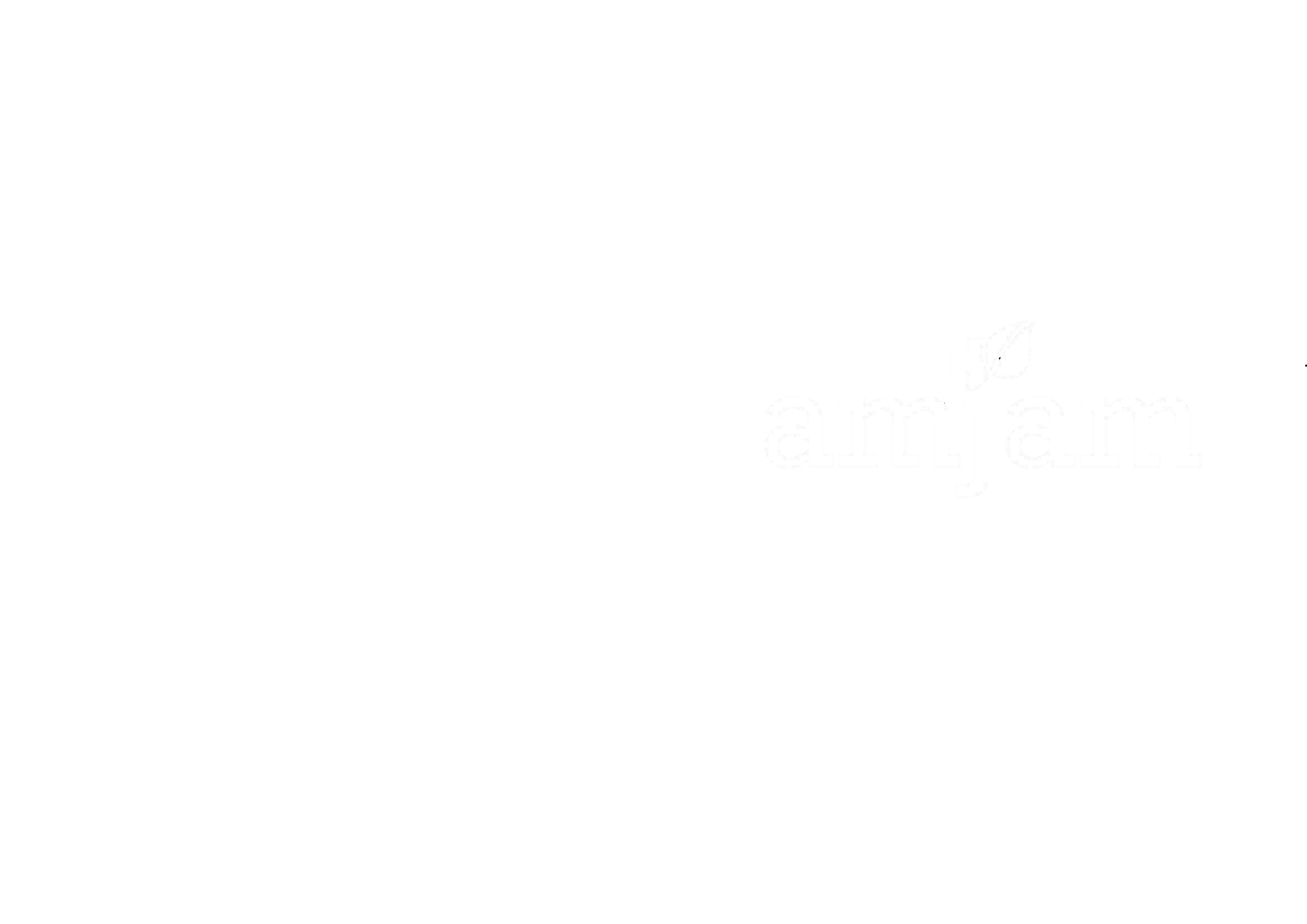 Asian Medical Journal and Alternative Medicine
Author name, et al. AMJAM. year; Vol.(Issue): Page
DOI: